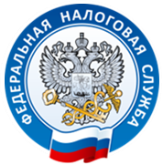 График работы
мобильных офисов
Управления Федеральной налоговой службы
по Новгородской области на базе центров 
«Мои Документы» в ноябре 2022 года
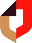 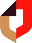 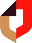 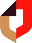 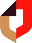 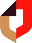 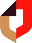 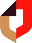 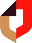 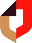 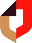 УФНС России по Новгородской области                         Контакт-центр ФНС России: 8-800-222-22-22
www.nalog.gov.ru